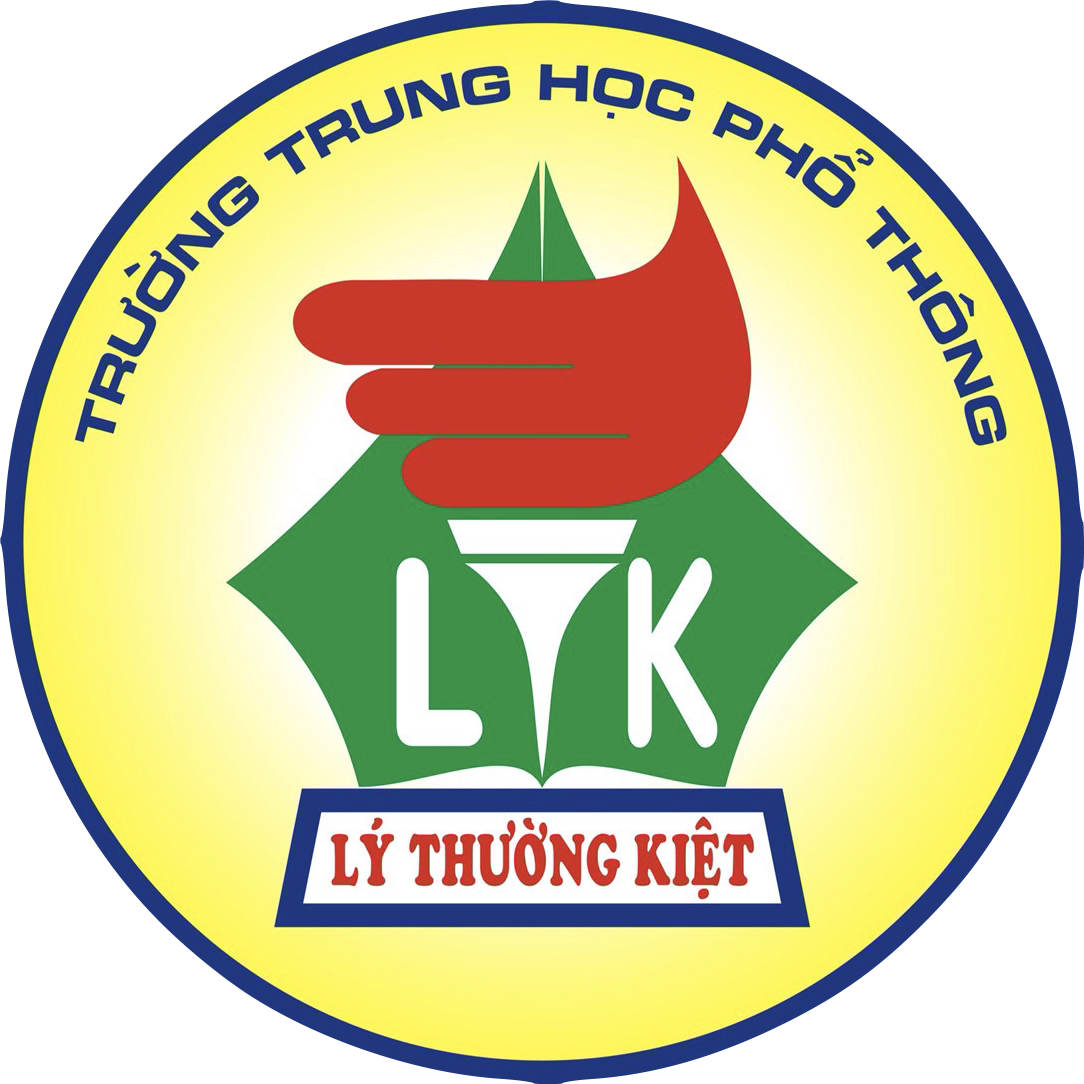 Tuần 9
Nhảy Xa Kiểu Ưỡn Thân
Một Số Trò Chơi, Động Tác Bổ Trợ Kĩ Thuật 
Và Phát Triển Thể Lực
Mục Lục
Mục tiêu
Nội dung
Bài tập về nhà
I. Mục tiêu
Học sinh biết cách một số trò chơi, động tác bộ trợ kĩ thuật và phát triển thể lực trong môn nhảy xa.
II. Nội dung
A .Những bài tập bổ trợ:
 Bài tập 1 : Tập mô phỏng giai đoạn trên không :
Chuẩn bị : Đứng ờ tư thế “Bước bộ trên không”.
Động tác : Duỗi cẳng chân đá lăng, đồng thời đưa hai tay ra trước - lên cao (khuỷu tay bên chân lăng co thấp hơn vai, khuỷu tay bên chân giậm nháy co cao ngang vai).
Hạ chân lăng từ trên - xuống dưới miết ra sau, đóng thời hai tay tiếp tục đưa lên cao ưỡn thân.
Bật nhảy lên cao - ra trước, gập thân kết hợp với đánh hai tay và vươn vai.
chân ra trước tiếp đất (có chùng chân để giảm chấn động).Ở bài tập này tập trung thực hiện giai đoạn trên không.
Kỹ thuật chạy cự ly trung bình có thể chia thành các giai đoạn: xuất phát, chạy
Kỹ thuật chạy cự ly trung bình có thể chia thành các giai đoạn: xuất phát, chạy
giữa quãng và về đích. Khác với chạy cự ly ngắn, chạy cự ly trung bình có độ dài bước
Kỹ thuật chạy cự ly trung bình có thể chia thành các giai đoạn: xuất phát, chạy
giữa quãng và về đích. Khác với chạy cự ly ngắn, chạy cự ly trung bình có độ dài bước
nhỏ hơn, tư thế thân trên thẳng hơn, chân lăng nâng gối thấp hơn, việc duỗi thẳng chân
giữa quãng và về đích. Khác với chạy cự ly ngắn, chạy cự ly trung bình có độ dài bước
nhỏ hơn, tư thế thân trên thẳng hơn, chân lăng nâng gối thấp hơn, việc duỗi thẳng chân
đạp sau không đột ngột, thở có nhịp điệu và sâu hơn. Cự ly chạy trung bình gồm:
nhỏ hơn, tư thế thân trên thẳng hơn, chân lăng nâng gối thấp hơn, việc duỗi thẳng chân
đạp sau không đột ngột, thở có nhịp điệu và sâu hơn. Cự ly chạy trung bình gồm:
đạp sau không đột ngột, thở có nhịp điệu và sâu hơn. Cự ly chạy trung bình gồm:
800m và 1500m
800m và 1500m
800m và 1500m
Giai đoạn trên không
Bài tập 2 : Tập giai đoạn trên không và tiếp đất:
Chuẩn bị như bài tập 1 .
Động tác : Các bước thực hiện động tác như ớ bài tập 1 nhưng sau khi tiếp đất cần bước 1 - 3 bước vể trước.
Bài tập 3 : Bước 1 hoặc 3 bước đà thực hiện giai đoạn trên   không - tiếp đất.
Chuẩn bị : Đứng chân đá lăng trước, chân giậm nhảy sau, trọng tâm dồn nhiều lên chân trước.
  Động tác : Bước 1 hoặc 3 bước đà, sau đó giậm nhảy và thực hiện giai đoạn trên không - tiếp đất.
Bài tập 4 : Nhảy đổi chân.
Chuẩn bị :Đứng chân trước chân sau (cách nhau dài hom vai), chán trước khuỵu gối, chân sau duỗi (có thê’ hơi co gối) mũi chân tiếp đất, hai tay nâng khuỷu cao ngang ngực và hướng sang hai bên, trọng tâm dồn đểu lẽn hai chân.
Động tác : Nhún chân kết hợp đánh tay 3 nhịp, đến nhịp thứ tư nhảy đổi chân. Động tác được tiếp tục thực hiện như vậy 4 - 6 lần.
Bài tập 5 : Chạy dà - nhảy bước bô qua xà thấp - tiếp đất bằng hai chân.
Bài tập 6 : Bật xa qua các chướng ngại vật (quả bóng, rào hoặc xà thấp,...).
Bài tập 7 : Nắm tay nhau bật nhảy.
Chuẩn bị :Từng cặp học sinh có chiều cao và thể lực tương đương,           ngồi xổm.
quay mặt vào nhau, đưa hai tay ra trước nắm lấy bàn tay của nhau.
Động tác : Cùng đứng lên, ngồi xuống 3 - 4 lần, lần 5 - 8 bật nhảy lên cao.              
Bài tập 8 : Chạy đuổi.
Chuẩn bị : Mỗi đợt chạy gồm hai nhóm, mỗi nhóm 2 - 5 HS, đứng ở tư thế xuất phát cao. Hai nhóm đứng cách nhau 4 - 5m, trong từng nhóm cớ người này cách người kia l,5m (nếu có điều kiện kẻ cho mỗi cặp một ô chạy).
Động tác : Các em đổng loạt xuất phát (theo lệnh), em sau đuổi em trước trong khoảng 20 - 30m.
B.Một sô trò chơi rèn luyện kĩ năng bật nháy và phát triến sức mạnh chân:
Trò chơi “Bật cóc tiếp sức”
Chuẩn bị :
Kẻ hai vạch chuẩn bị và xuất phát cách nhau l,5m, cách vạch xuất phát 6 – l0m kẻ vạch giới hạn.
Tập hợp HS thành 4-6 hàng dọc, đứng sau vạch chuẩn bị, mỗi hàng là một dội thi dấu, do đó các đội cần có số người và tỉ lệ nam, nữ bàng nhau. Số 1 của mỗi đội tiến vào sát vạch xuất phát, ngồi xổm, hai tay chống hông để chờ lệnh.
Cách chơi : Khi có lệnh, số 1 ngồi xổm bật nhảy nhanh đến vạch giới hạn, sau đó bật vé vạch xuất phát, đưa tay chạm số 2, rồi đi thường vé tập hợp ở cuối hàng. Số 2 lúc này dã tiến vào vị trí xuất phát, thực hiện dộng tác chuẩn bị, sau khi chạm tay số 1, cũng nhanh chóng thực hiện như số 1, rồi đưa tay chạm tay số 3. Trò chơi cứ tiếp tục như vậy cho đến hết, đội nào xong trước, ít phạm quy là thắng.
Các trường hợp phạm quy :
Xuất phát trước lệnh hoặc trước khi chạm tay bạn bật trước.
Chưa bật đến vạch giới hạn đã quay lại.
III. Bài tập về nhà
Các em học sinh tự nghiên cứu ở nhà.